শুভেচ্ছা ও স্বাগতম
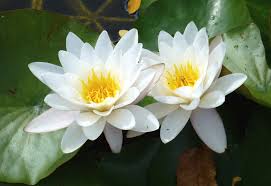 শিক্ষক পরিচিতি
‡gv. eRjyi ingvb (Gg.G,&Gg.&GW)
mnKvix wkÿK (AvBwmwU)
we‡eKvb›` nvB ¯‹zj GÛ K‡jR, Uv½vBj|
‡gvev. 01718-685714
ইমেল : bajlutangail@gmail.com
পাঠ পরিচিতি
শ্রেণীঃ 9ম
বিষয়- পৌরনীতি ও নাগরিকতা
অধ্যায় : চতুথ‍‌
পাঠঃ রাষ্ট্র ও সরকার
সময় : ৪০ মিনিট
শিখন ফল
এই পাঠ শেষে শিক্ষার্থীরা
#রাষ্ট্র কী এবং রাষ্ট্রের মূল লক্ষ্য ও উদ্দেশ্য 
  আলোচনা করতে পারবে।  
#রাষ্ট্রের উপাদানসমূহ ব্যাখ্যা করতে পারবে।
#রাষ্ট্রের বিভিন্ন সংজ্ঞা উল্লেখ করতে পারবে।
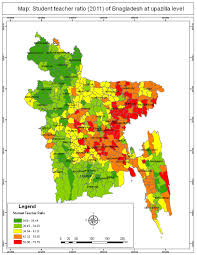 বাংলাদেশের মান চিত্র
পাঠ শিরোনাম
* রাষ্ট্র *
রাষ্ট্র
সার্বভৌমত্ব
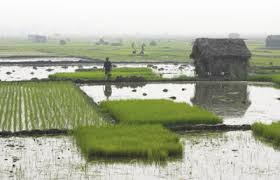 নির্দিষ্ট ভূখন্ড
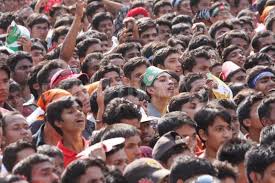 জনসমষ্টি
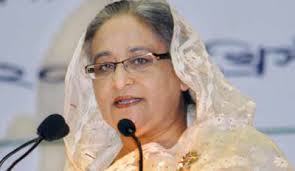 সরকার
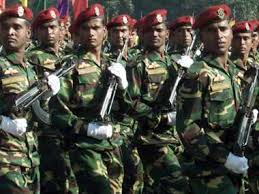 সার্বভৌমত্ব ক্ষমতা
দলীয় কাজ
১। এরিষ্টটলঃ-
*সার্বভৌমত্ব বলতে কী বুঝ?
2। গার্নারঃ-
*
*রাষ্ট্রে সরকারের ভূমিকা কী?
দলীয় কাজ
এরিষ্টটলঃ রাষ্ট্রের উপাদান গুলি আলোচনা কর।
প্লেটোঃ   সার্বভৌমত্ব বলতে কী বুঝ?
গার্নারঃ  রাষ্ট্রে সরকারের ভূমিকা কী?
মূল্যায়ন
#রাষ্ট্রের একটি সংজ্ঞা দাও।
#জনসমষ্টি কী?
#সার্বভৌমত্ব ক্ষমতা কী?
#কল্যানমূলক রাষ্ট্র কী?
বাড়ীর কাজ
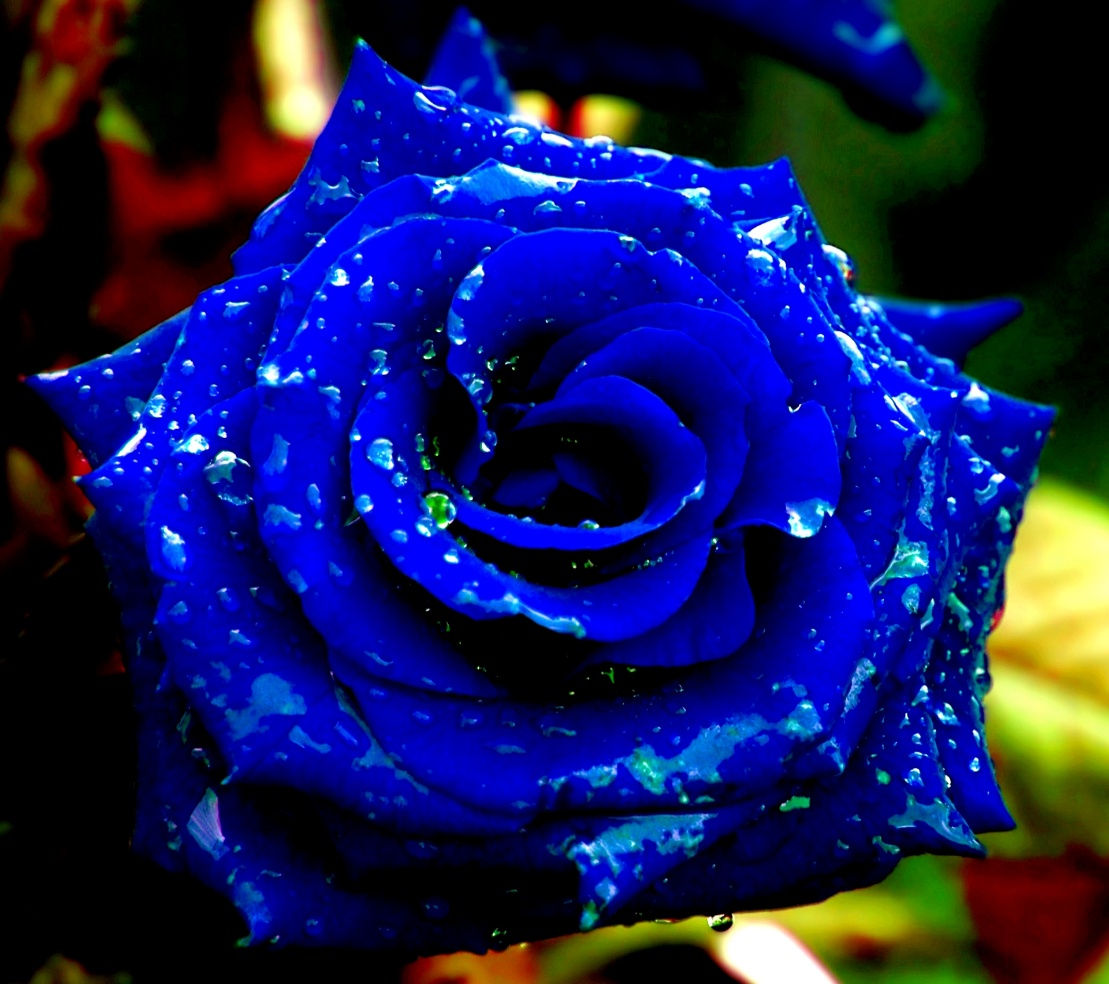 ধন্যবাদ